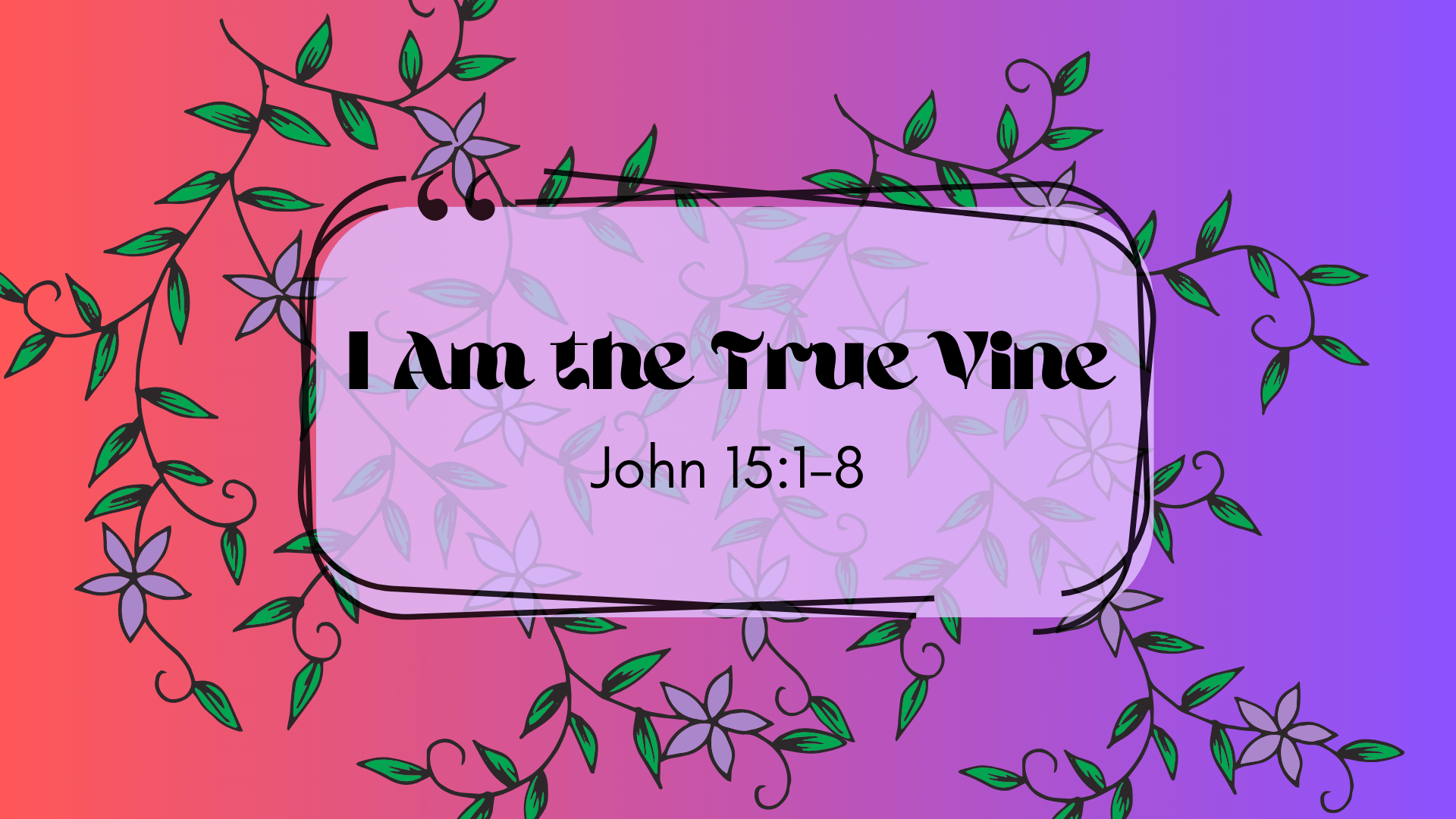 His Father is the Vinedresser (1)
John 10:17-18
Matthew 5:14-16; 1 Peter 2:11-12

Christ is our Sustainer (4,5)
Colossians 1:15-18; Philippians 4:12-13
The blessings we receive from Jesus:

Trained by God to bear fruit (2)
Ephesians 4:11-16
Already clean (3)
Psalm 119:9-12
Fellowship w/ Christ brings providence (7)
James 5:16; John 14:13-14
The obligations we have to Jesus:

Abide in Jesus (4,5,6,7)
John 14:22-23
We must bear fruit! (2,4,5,8)
Matthew 3:10; James 2:14-17
The Consequences of failing the vine?

He takes the branch away (2,6)
A clear indication of apostasy
The branch is burned (6)
The picture is that of eternal punishment

Matthew 25:41-46